Nói và nghe
Thảo luận về giải pháp khắc phục nạn ô nhiễm môi trường
Hoạt động khởi động
Hoạt động khởi động
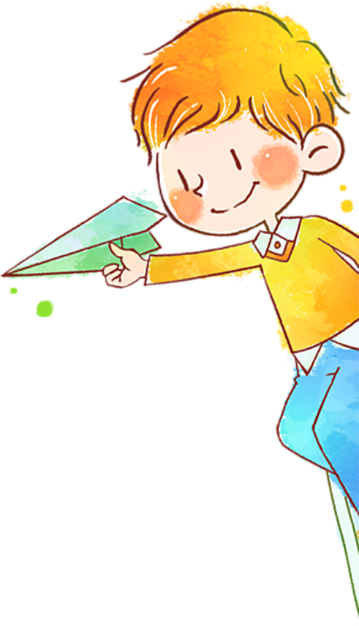 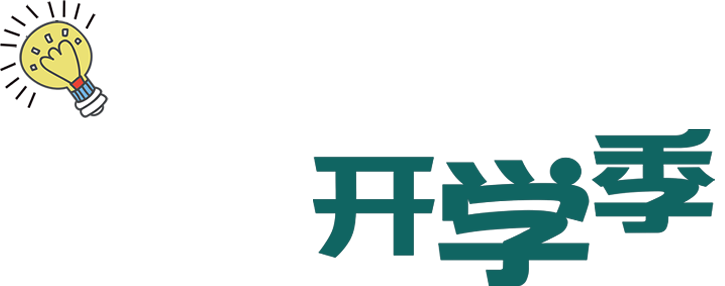 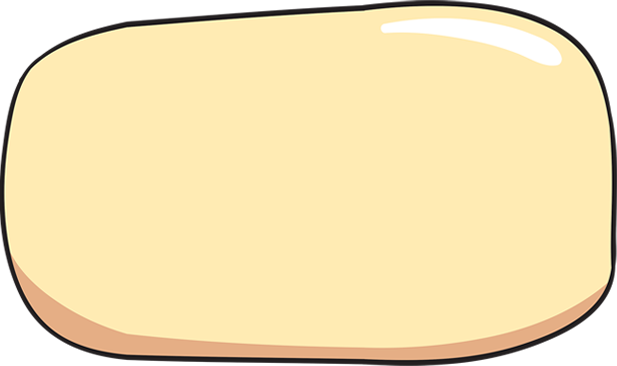 Video nhắc đến 
vấn nạn nào?
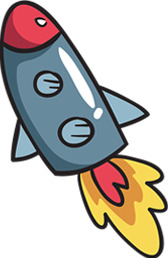 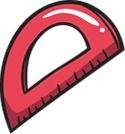 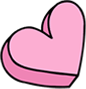 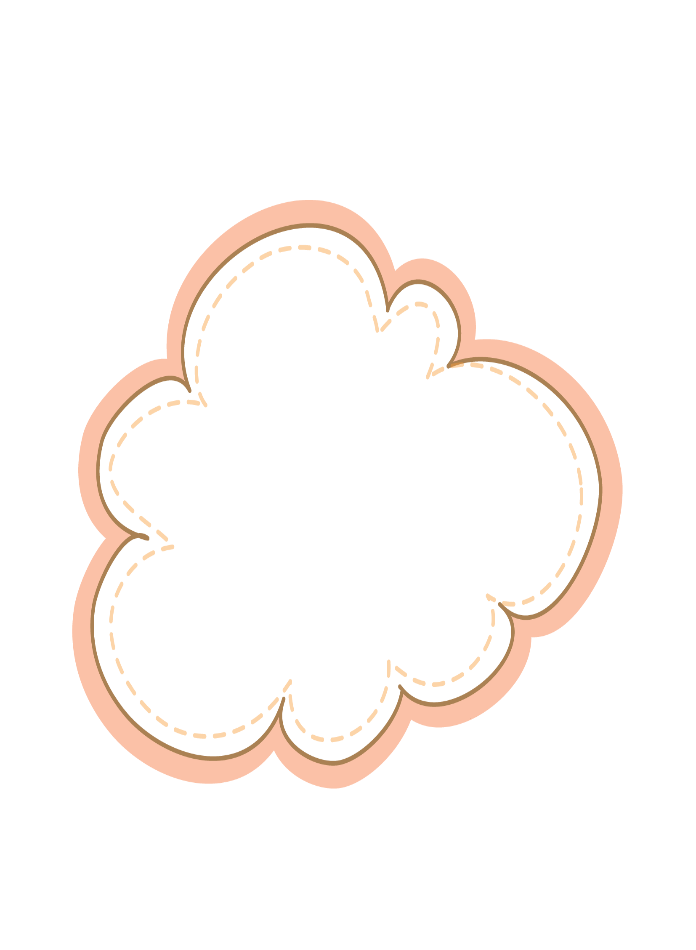 Hoạt động khởi động
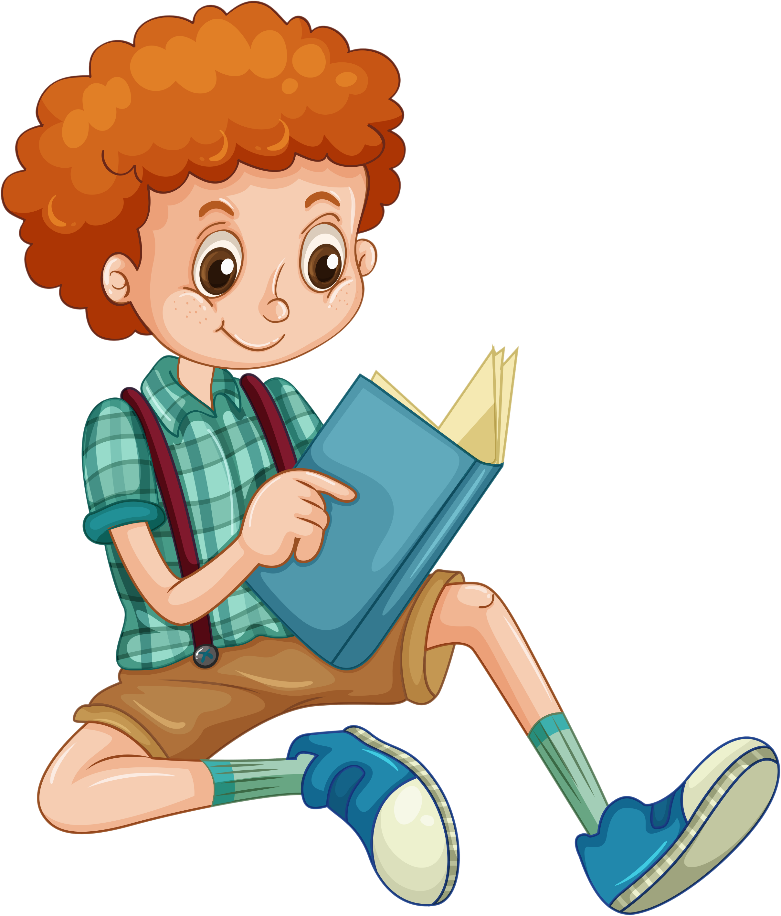 Vậy làm thế nào để khắc phục vấn nạn ô nhiễm môi trường?
Hình thành kiến thức
01
Chuẩn bị bài nói
a. Xác định mục đích nói và người nghe
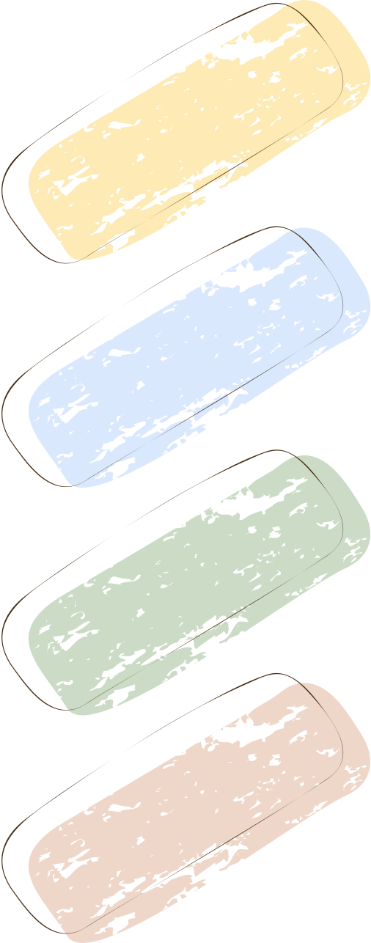 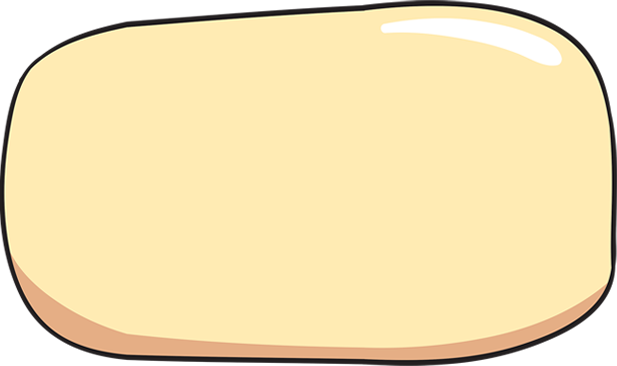 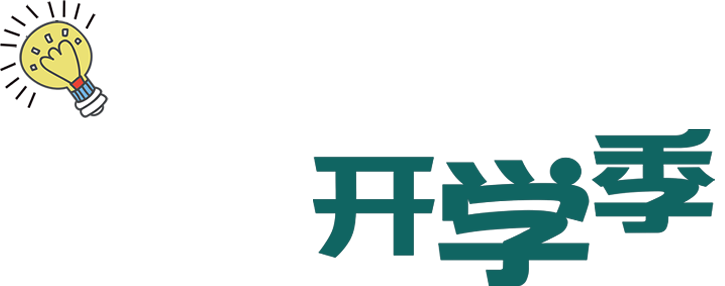 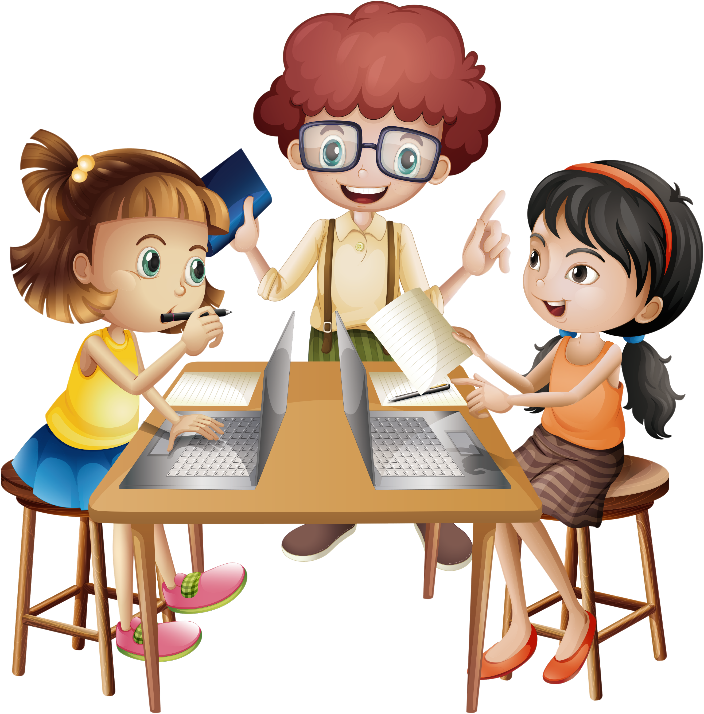 Khi tham gia thảo luận về giải pháp khắc phục nạn ô nhiễm môi trường, điều chúng ta cần hướng đến là gì? Ai là người sẽ nghe ta trình bày ý kiến hay nêu đề xuất?
a. Xác định mục đích nói và người nghe
Mục đích
Người nghe
chia sẻ mối quan tâm chug về giải pháp khắc phục tình trạng ô nhiễm môi trường.
thầy cô, bạn bè, người quan tâm đến vấn đề môi trường.
b. Chuẩn bị nội dung nói và luyện tập
Nhóm 1
Nhóm 2
Rác thải vứt bừa bãi
cống rãnh tắc nghẽn, nước sông ô nhiễm
Nhóm 4
Nhóm 3
Ổ gà, ổ voi , nước đọng trên đường.
Vật liệu xây dựng ngổn ngang
b. Chuẩn bị nội dung nói và luyện tập
Các nhóm luyện nói theo các chủ đề đã xác định, thống nhất nội dung (thời gian:7 phút)
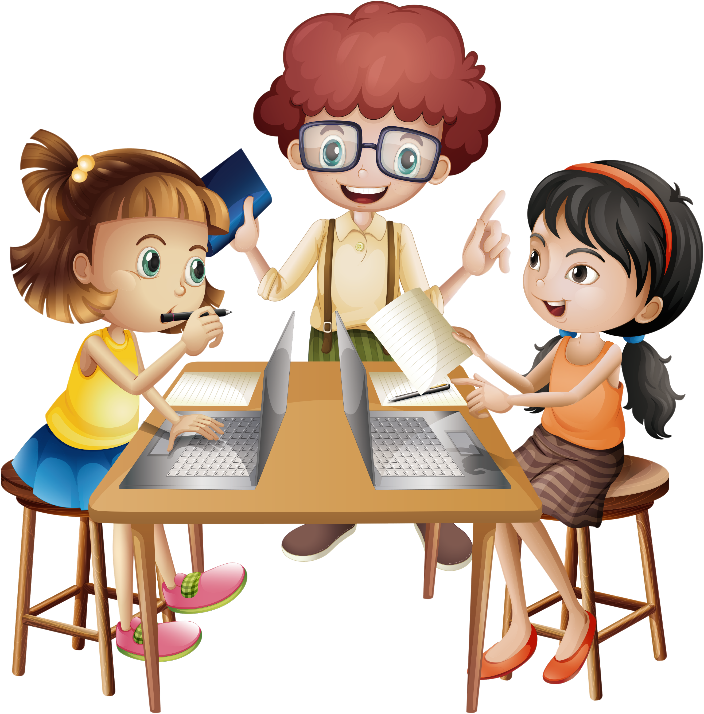 02
Trình bày bài nói
2. Trình bày bài nói
Các nhóm cử đại diện 
trình bày bài nói.
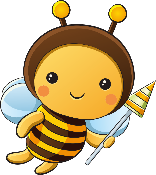 HS chú ý những gợi 
dẫn và định hướng.
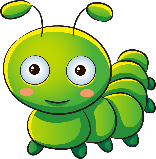 2. Trình bày bài nói
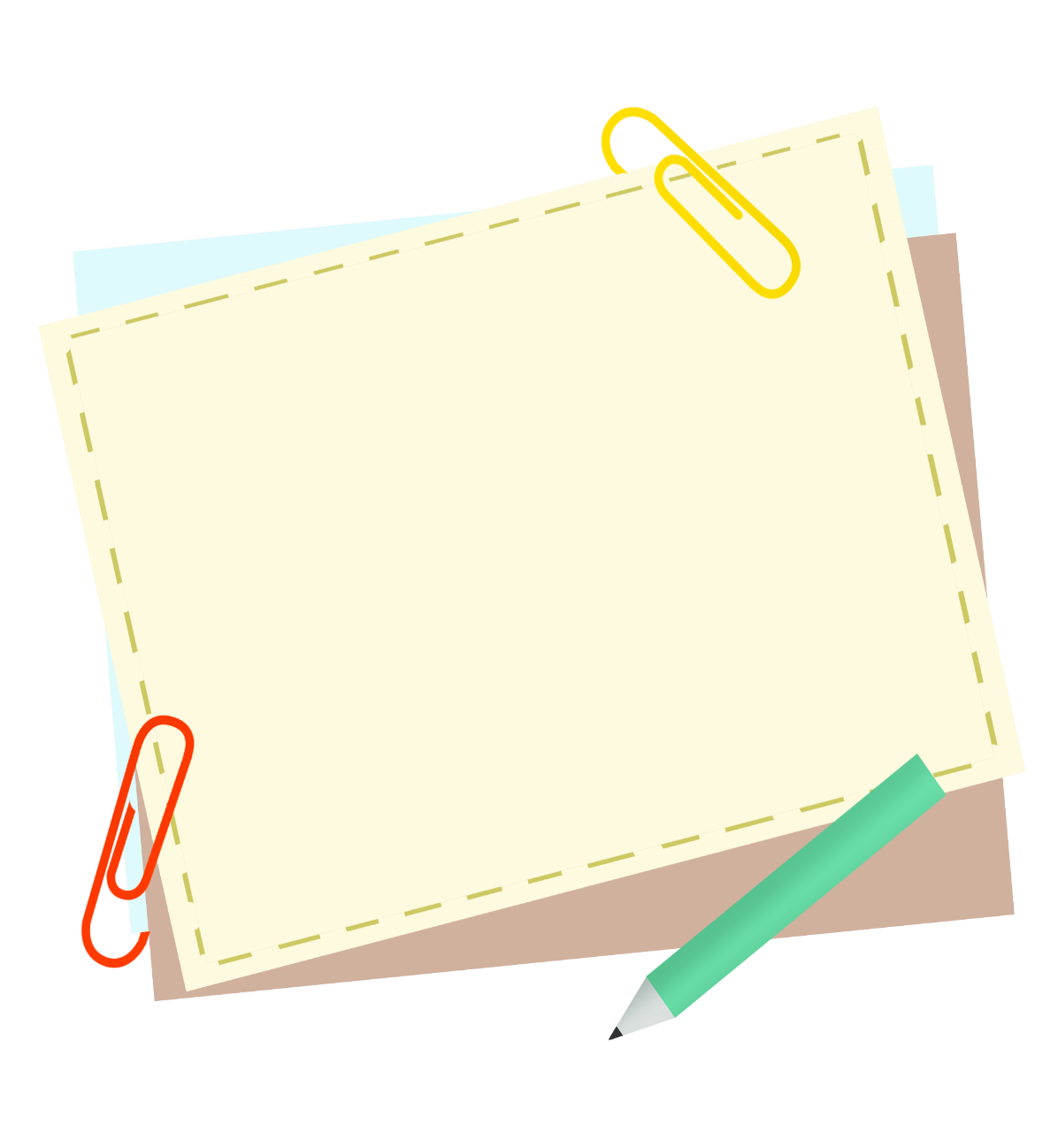 Cần tuân thủ theo các yêu cầu chung: nội dung, ngữ điệu, sử dụng từ ngữ, tương tác với người nghe, thời gian nói.
2. Trình bày bài nói
Về mặt nội dung cần chú ý
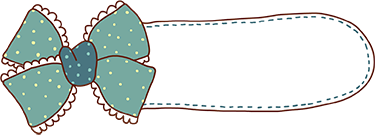 01
Mở đầu
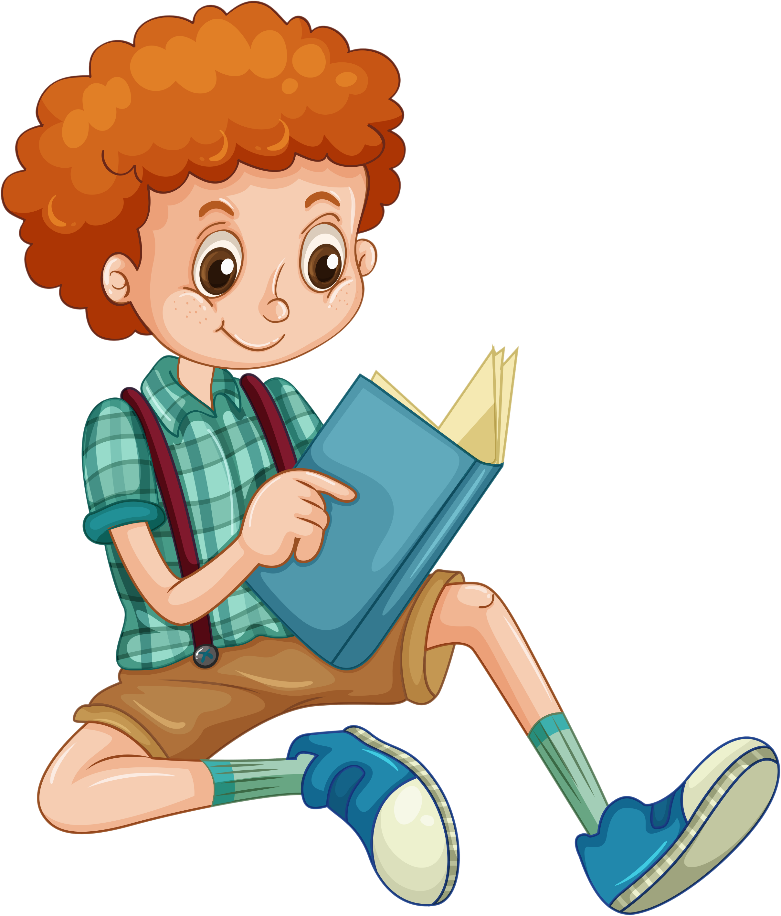 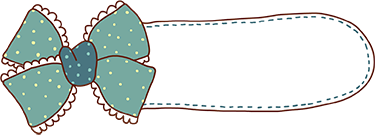 02
Triển khai
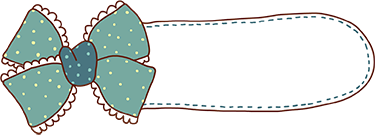 03
Kết luận
03
Trao đổi về bài nói
3. Trao đổi về bài nói
HS
Người nghe
Xem kĩ bảng yêu cầu trong SHS để nắm được những đòi hỏi cơ bản với người nghe, người nói, trước khi thực hiện việc trao đổi ý kiến
Trao đổi lại ý kiến, đề xuất.
Hoạt động luyện tập
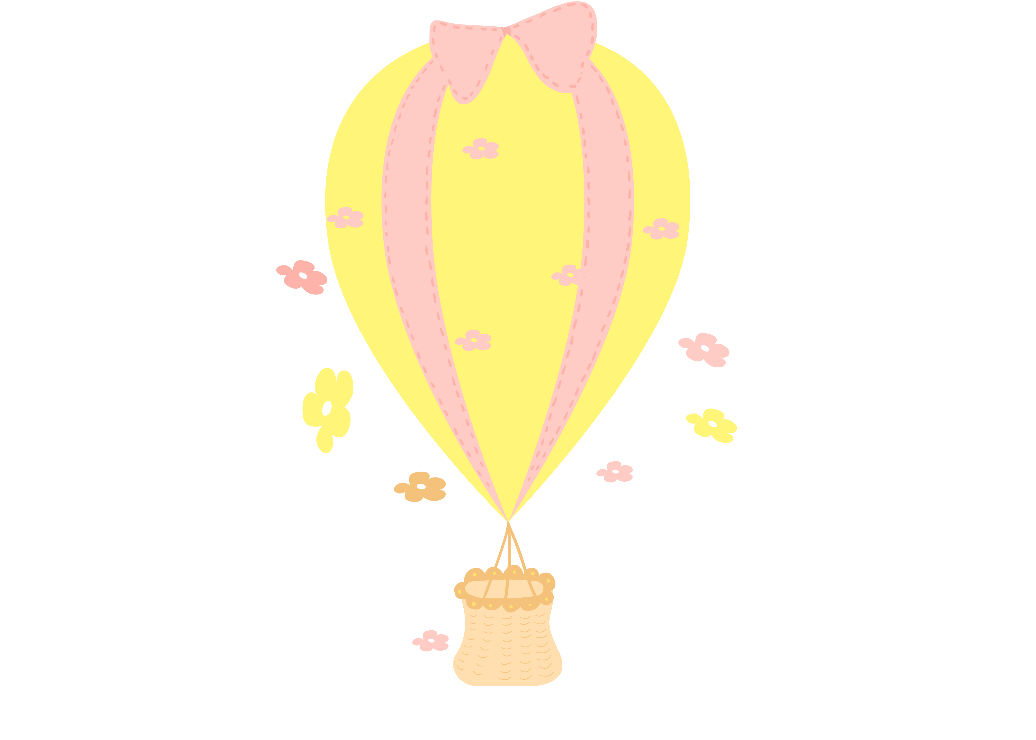 Hoạt động luyện tập
Thực hành luyện nói và quay lại video gửi cho GV
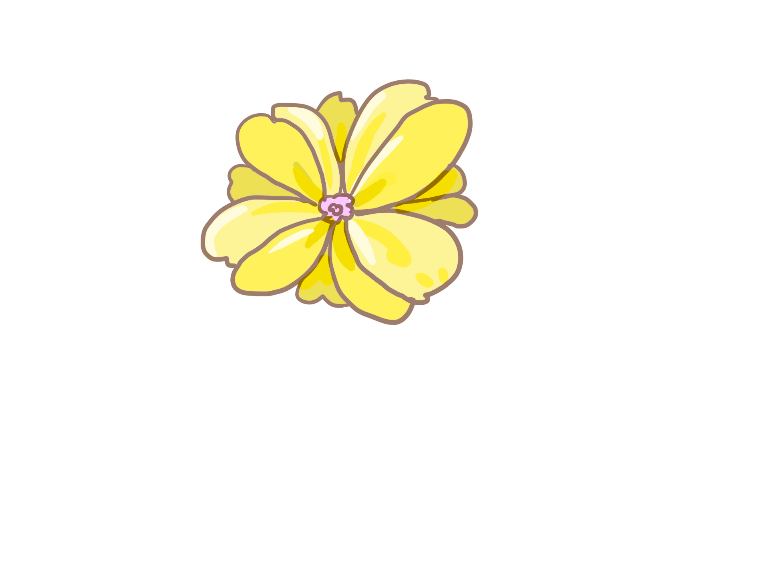 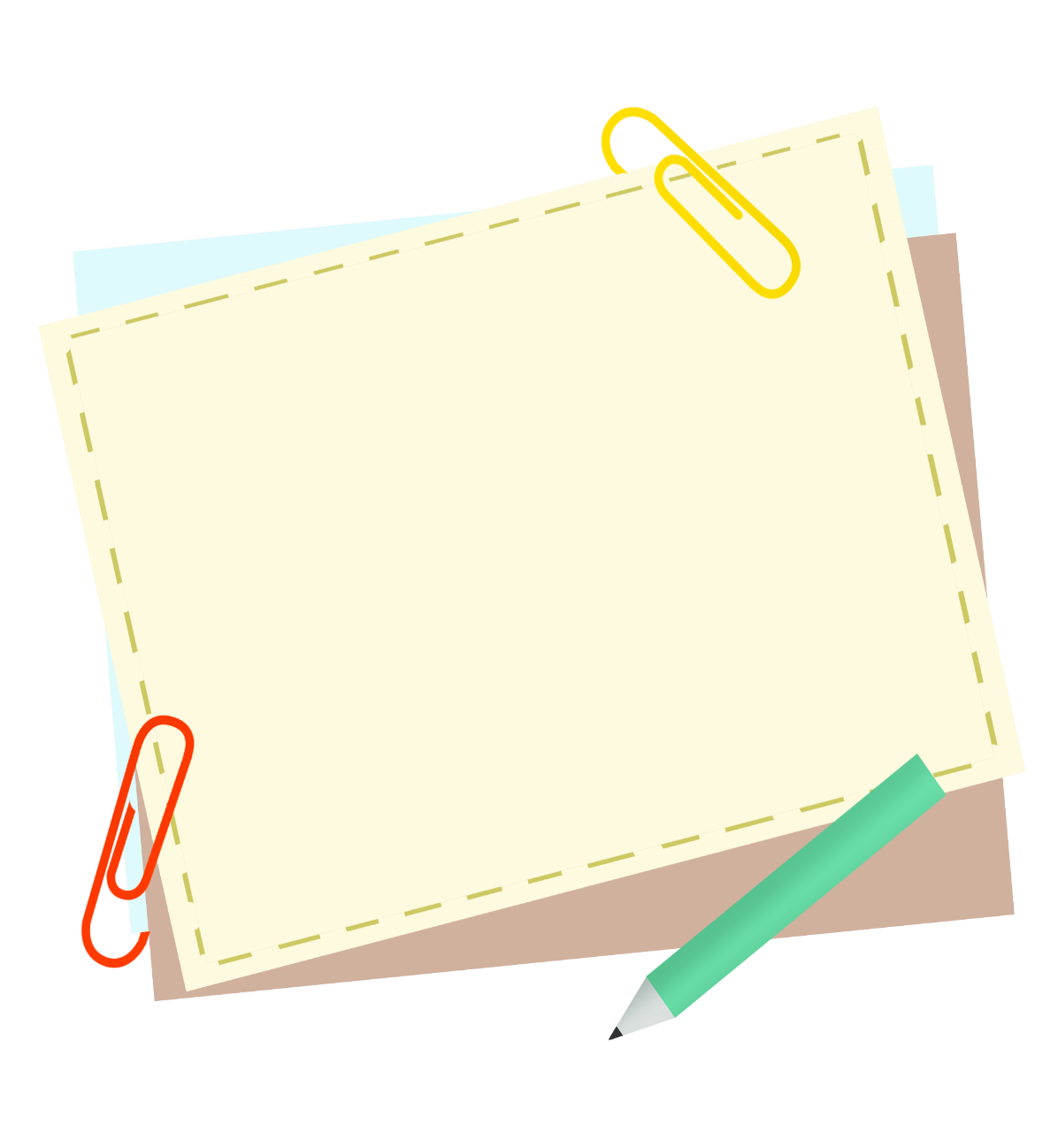 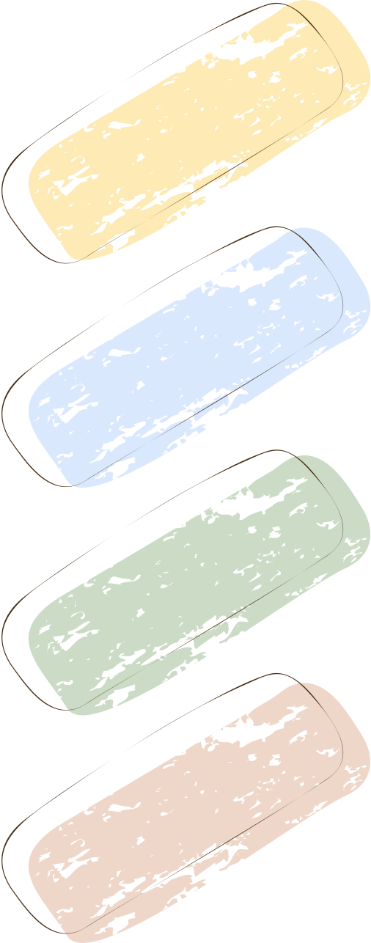 Chúc các em học tập thật tốt!
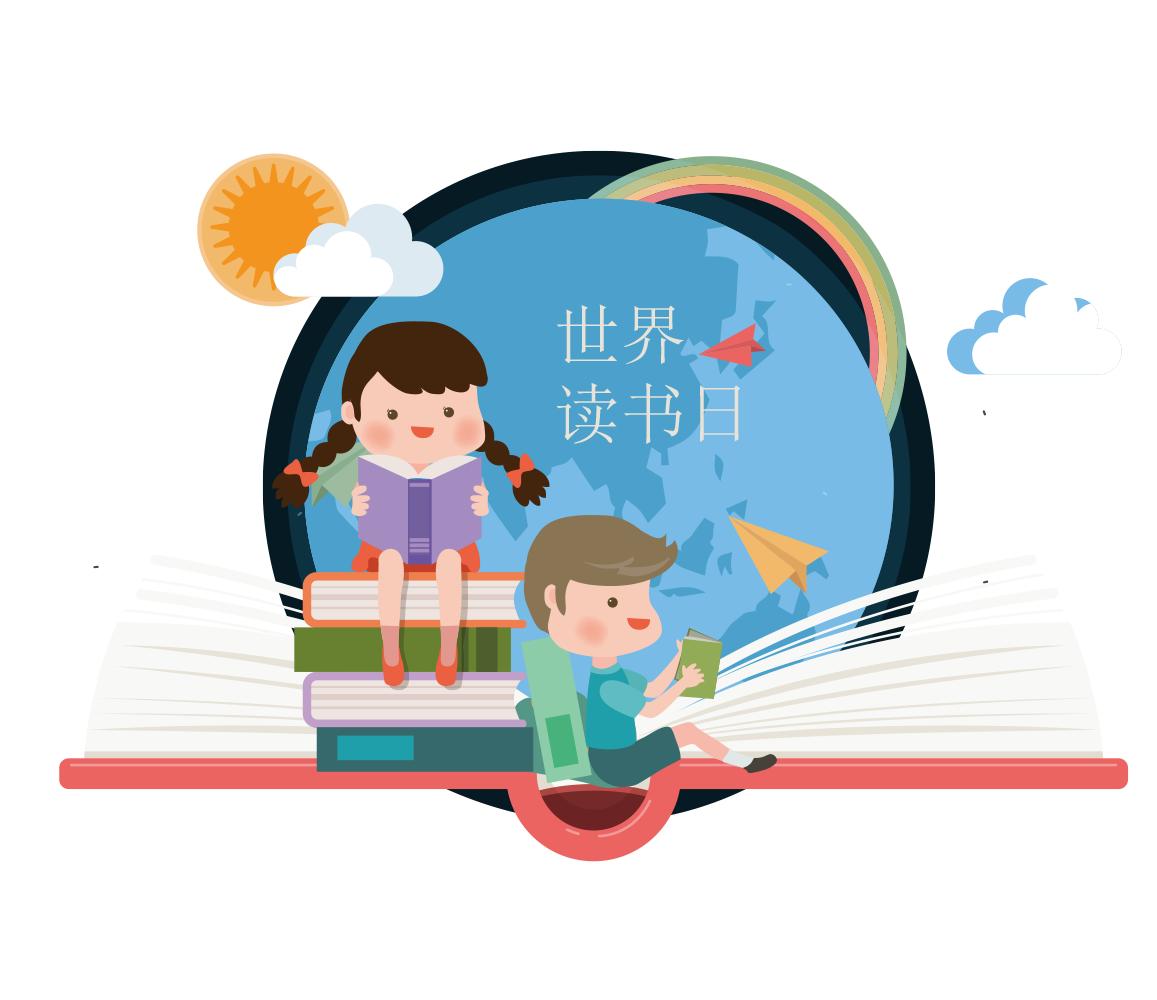 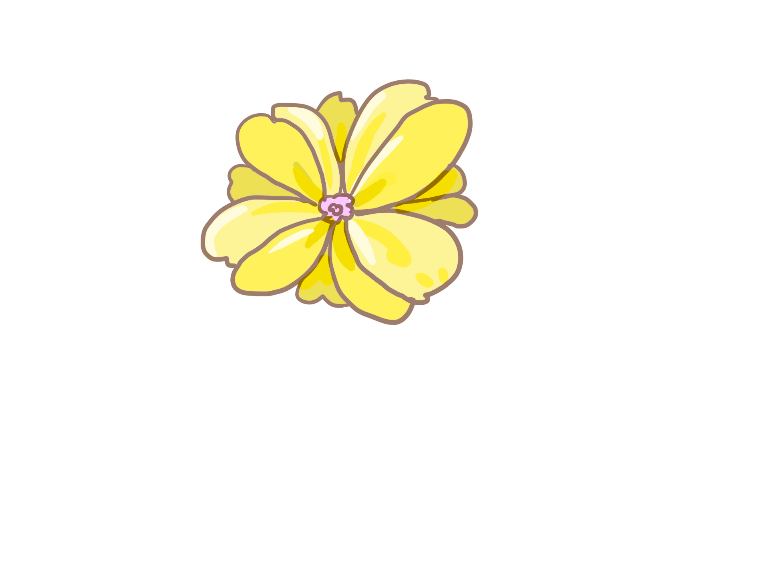